Identifier Scope Within a Class
1
Java Programming: From Problem Analysis to Program Design, 4e
Definitions & Facts
2
Local identifier: 
identifier declared within a method or block, 
it is visible only within that method or block.
Definitions & Facts
3
Block:
a set of statements enclosed within braces
the body of a loop or an if statement also forms a block
Nesting:
Blocks can be nested: 
one block can contain other blocks
Methods can NOT be nested:
you cannot include the definition of one method in the body of another method.
Declaration of an identifier
4
Within a class (to be accessible by the whole class): 
it can occur anywhere outside of every method definition (and every block), even if it is in the middle or at the end of the class. 
Within a method/block: 
it must occur before it can be used
when blocks are nested:
an identifier used to name a variable in the outer block cannot be used to name any other variable in an inner block of the same method  
(see example - illegal)
Example - illegal
5
public static void illegalIdentifierDeclaration()
{
    int x;
    
    //block
    {
        double x;    //illegal declaration, 
                     //x is already declared
		   ...
    }
}
Scope Rules within a Method/Block
6
An identifier declared within a method/block is accessible:
Only within the block from the point at which it is declared until the end of the block.
By inner blocks; blocks that are nested within that outer block.
An identifier declared within a method/block overrides any identifier with the same name declared outside the method. (see override example)
Scope Rules within a Class
7
Identifiers declared within a class, and outside every method/block:
These identifiers can be static or non-static.
Static identifiers are accessible by all methods provided that the methods do not have any other identifier with the same name. (see override example)
Non-static identifiers are accessible only by non-static methods provided that the methods do not have any other identifier with the same name.
Example - override
8
static int x = 0;
       int y = 0;

public static void overrideIdentifierDeclaration()
{ 	  x++; 	 // legal, increments static x 
    double x;	 // legal declaration, 
             	 // method will NOW see local x (double)
		     	 // method will NOT see global static x anymore
    y ++;	 // illegal because y is non-static, 
			 //         but the method is static 
}

public void nonStaticMethodScopeExample()
{ 	   x++; 	// legal, increments global static x
	   y++;	// legal, because this is a non-static method
}
Scope Rules (continued)
9
Suppose X is an identifier declared within a class and outside of every method’s definition (block) 
If X is declared without the reserved word static (such as a named constant or a method name), then it cannot be accessed in a static method
If X is declared with the reserved word static (such as a named constant or a method name), then it can be accessed within any method (block), provided the method (block) does not have any other identifier named X
Scope Rules (continued) Example 7-11
ONE

rate
z
t
main







one
x
y


w
two
TWO

rate
z
t
main







one




w
two
one
z
ch
a
THREE

rate
z
t
main







one




w
two
one
z
ch
a

x
MAIN

rate
z
t
main
args

num
x
z
ch

one




w
two
public class ScopeRules
{
    static final double rate = 10.50;
    static int z;
    static double t;
    public static void main(String[] args)
    {
        int num;
        double x, z;
        char ch;
        //...
    }
   
    public static void one(int x, char y)
    {
        //...
    }
    public static int w;
    public static void two(int one, int z)
    {
        char ch;
        int a;
  
        { // block three
            int x = 12;
		}
      //...
    }
}
[Speaker Notes: Remember:
Parameters are LOCAL variables, they will override global variables]
Scope Rules: Demonstrated
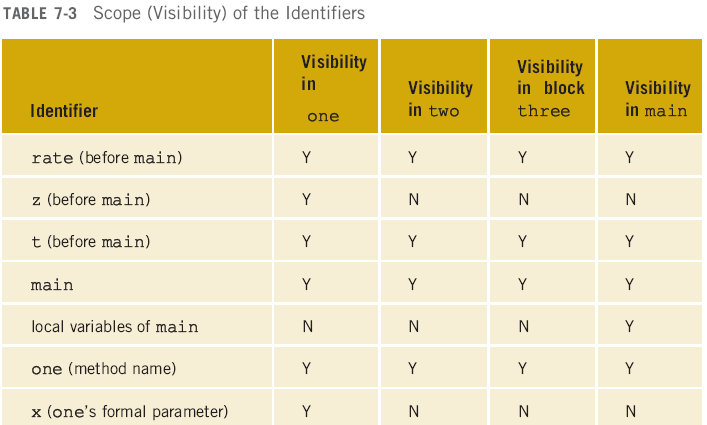 11
Java Programming: From Problem Analysis to Program Design, 4e
Scope Rules: Demonstrated (continued)
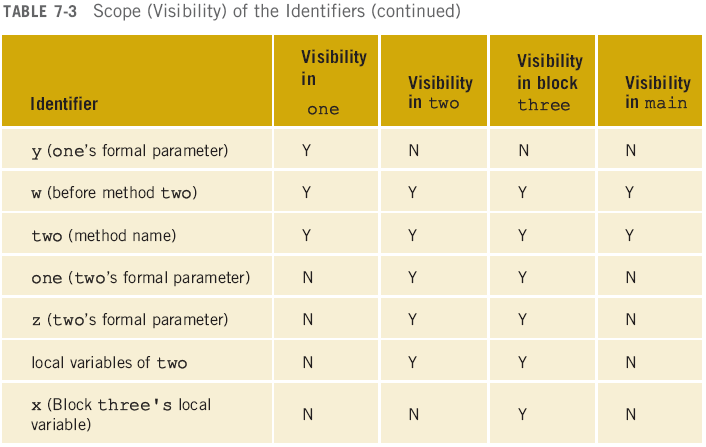 12
Java Programming: From Problem Analysis to Program Design, 4e
Scope Rules – Scanner Example
public class ScopeRules {
 static Scanner read=new Scanner (System.in);
 public static void main(String[] args){
      int number = read.nextInt();
        //…    }   
 }
Can be accessed from any method (static & non-static) including main
public class ScopeRules {
 public static void main(String[] args){
    Scanner read=new Scanner (System.in);        
    int number = read.nextInt();
        //…    }   
 }
‘Local’ accessed from main only
public class ScopeRules {
   Scanner read=new Scanner (System.in);
 public static void main(String[] args){
      int number = read.nextInt();
        //…    }   
 }
Can be accessed from non-static method only
Java Programming: From Problem Analysis to Program Design, 4e